Science 20 Unit A: Chemistry
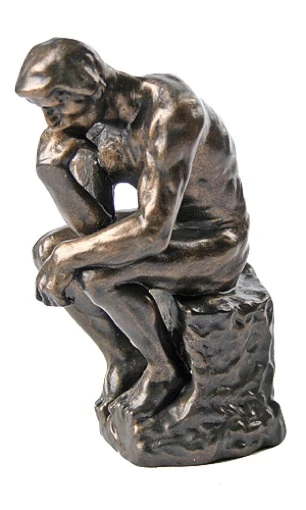 Concentration!
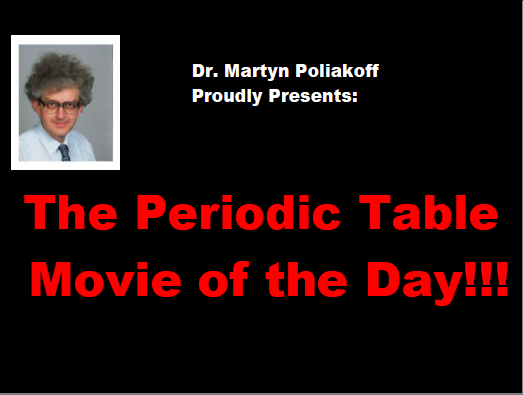 Periodic Videos
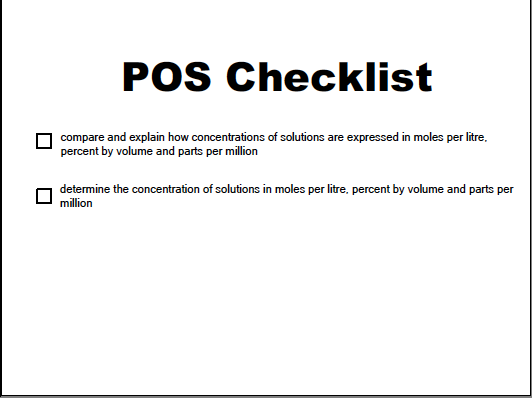 Concentration!
As a chemist, I need to know the concentrations of chemicals that I work with every day.
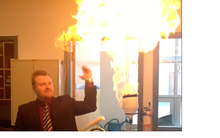 Chemist Mr. P
Hummingbirds
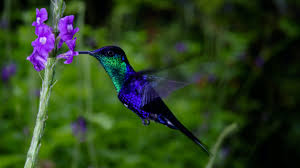 Hummingbirds have to be choosey. They need 5 times their weight in nectar (sugar water) every day…just to stay alive! They can only drink from flowers that have a large amount of sugar dissolved per unit of water.

In fact, they will reject flowers that have a sugar concentration that is <15%, opting for flowers that have a sugar concentration >25%. 

So any avid bird watcher chemist would need to know how much solute (sugar) is dissolved in a solvent (water) to attract hummingbirds to their feeder.
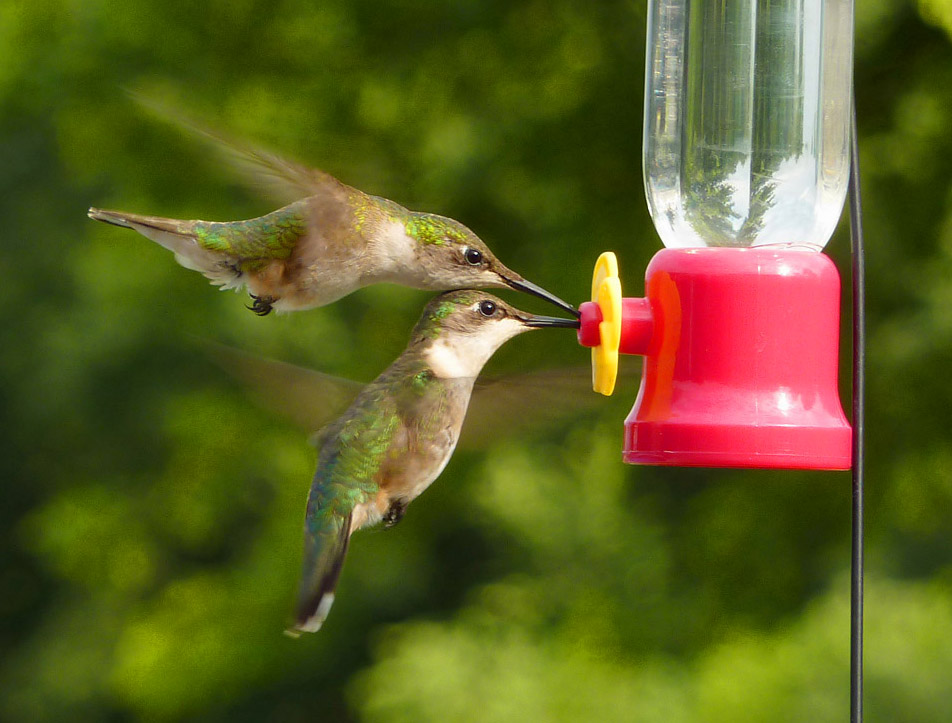 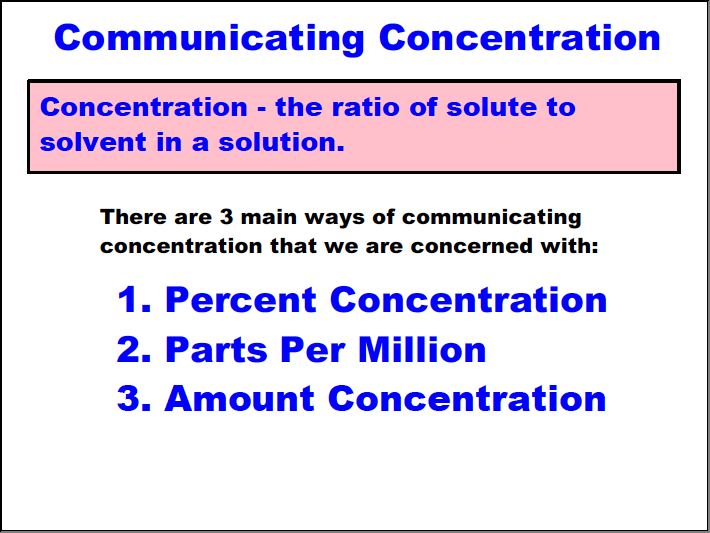 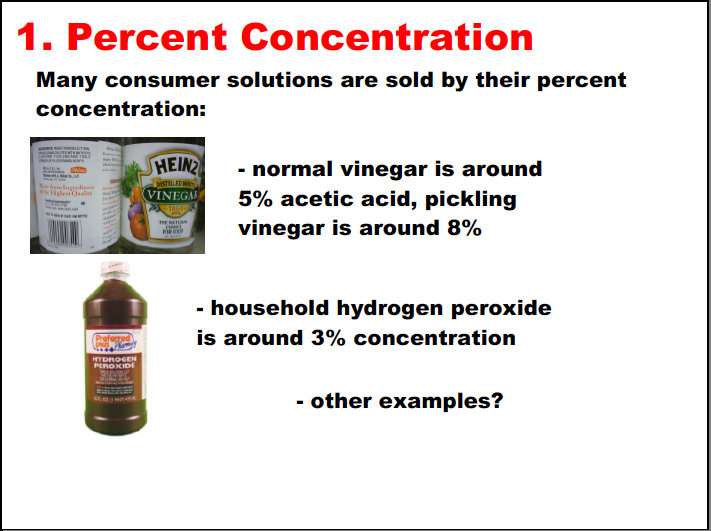 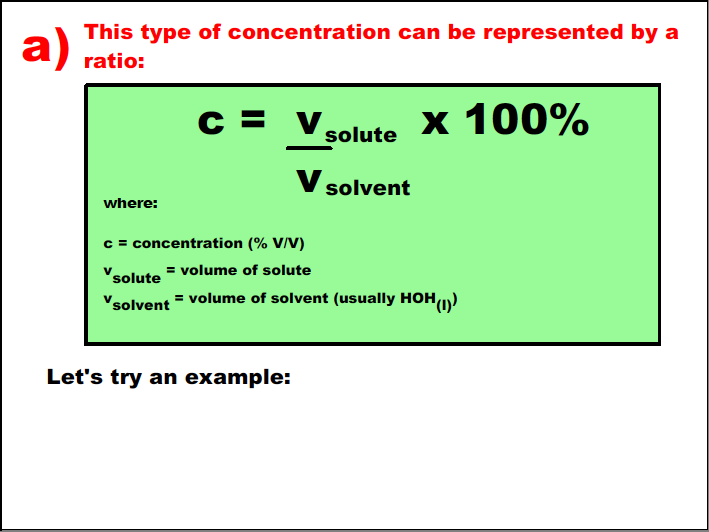 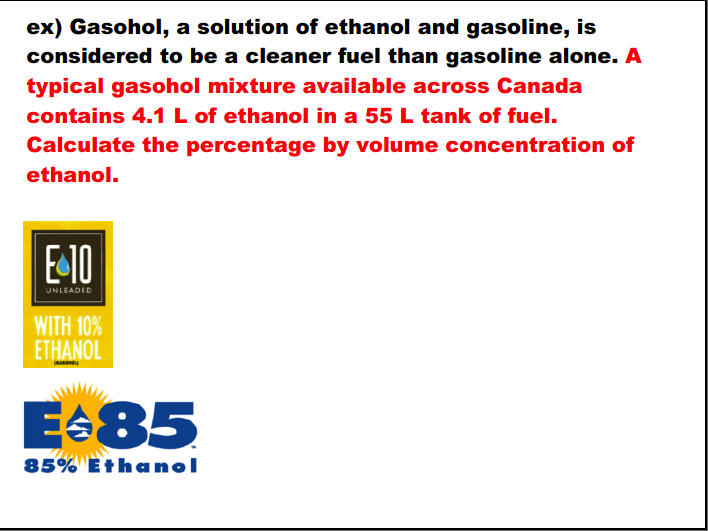 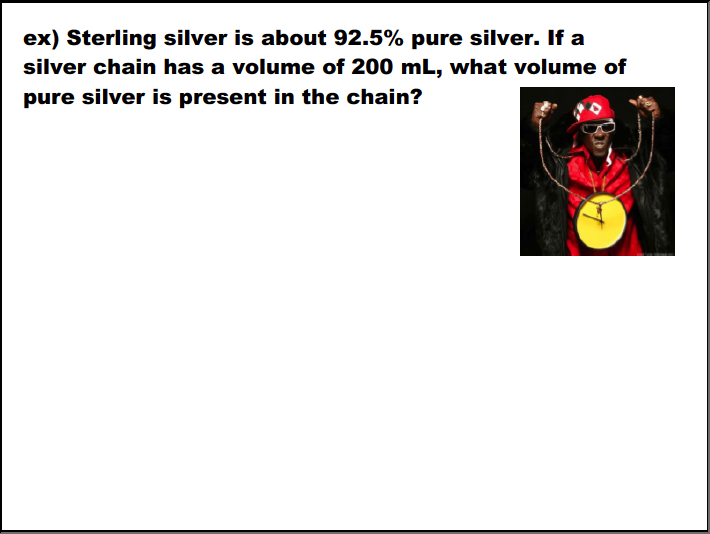 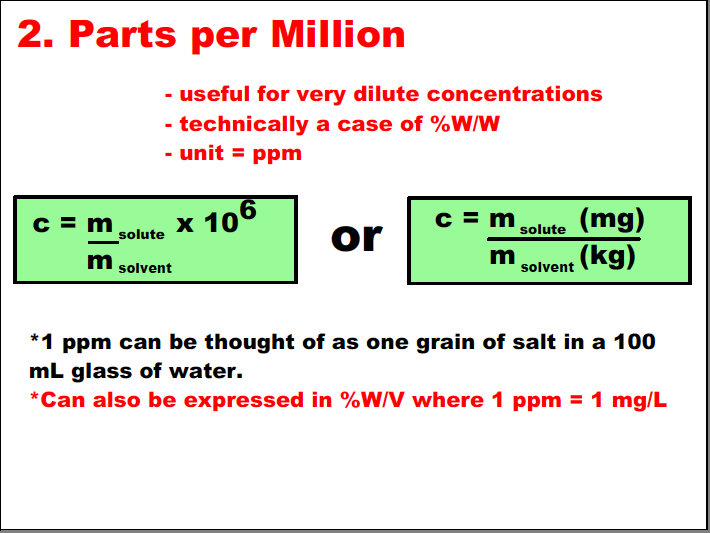 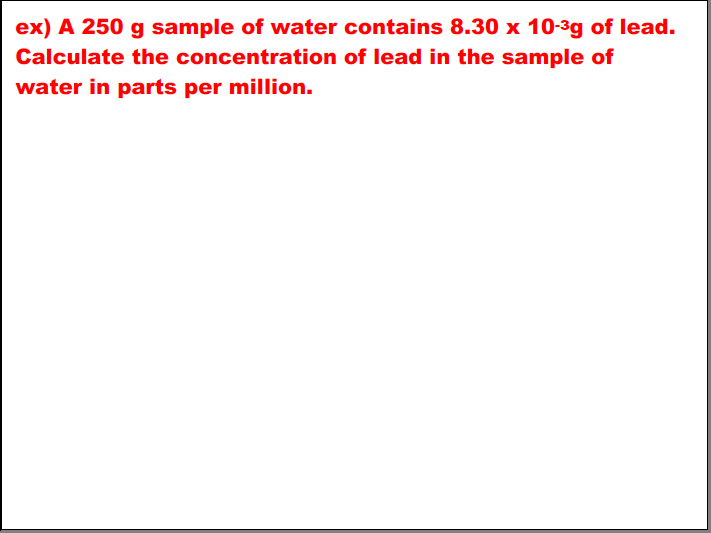 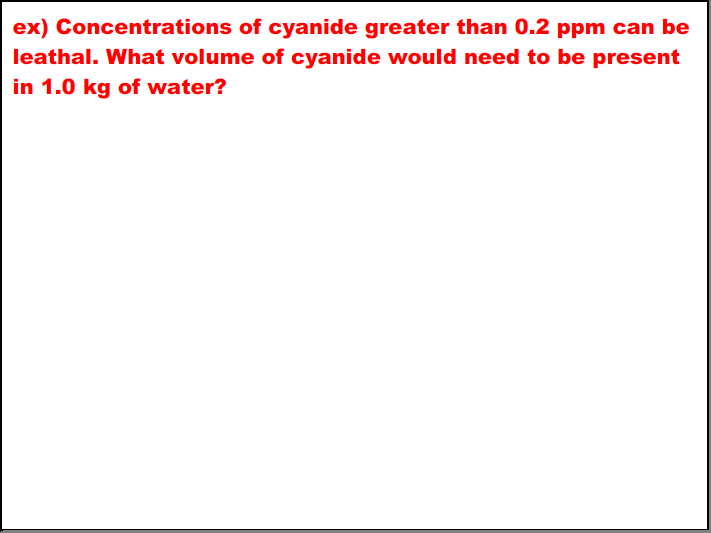 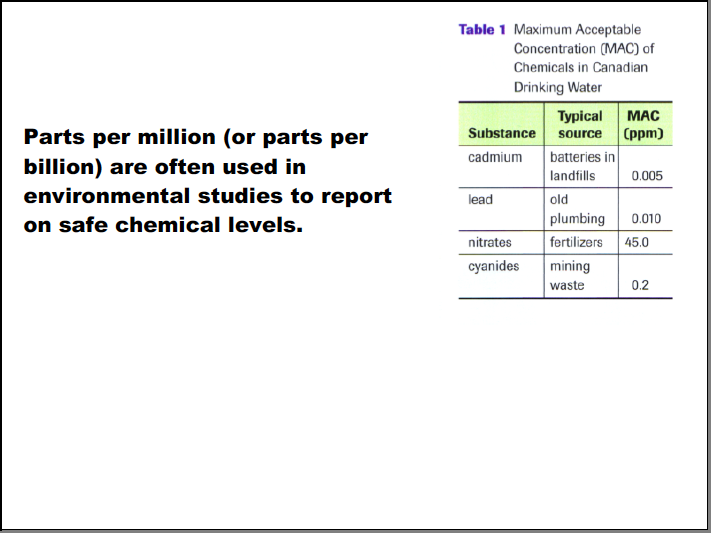 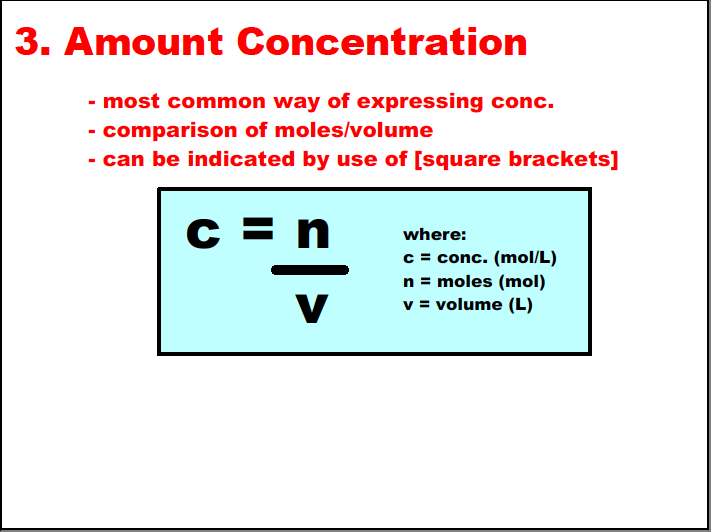 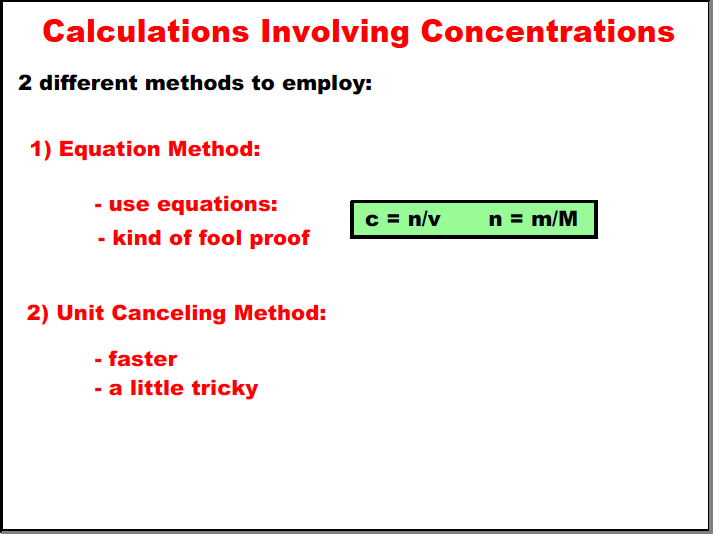 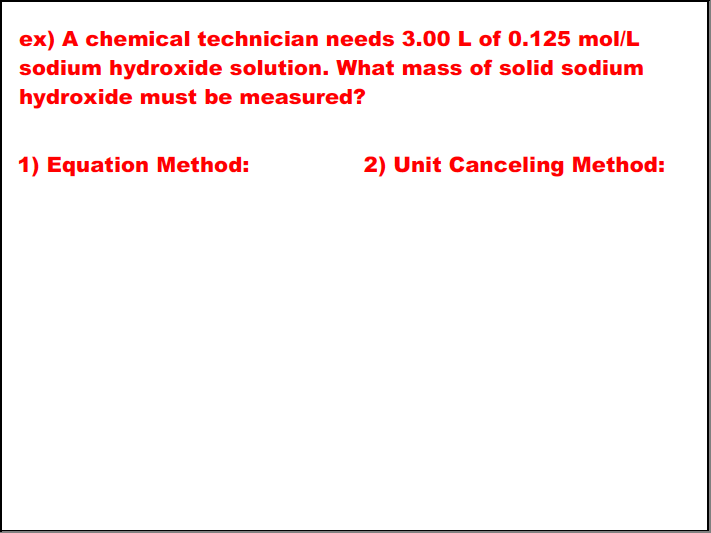 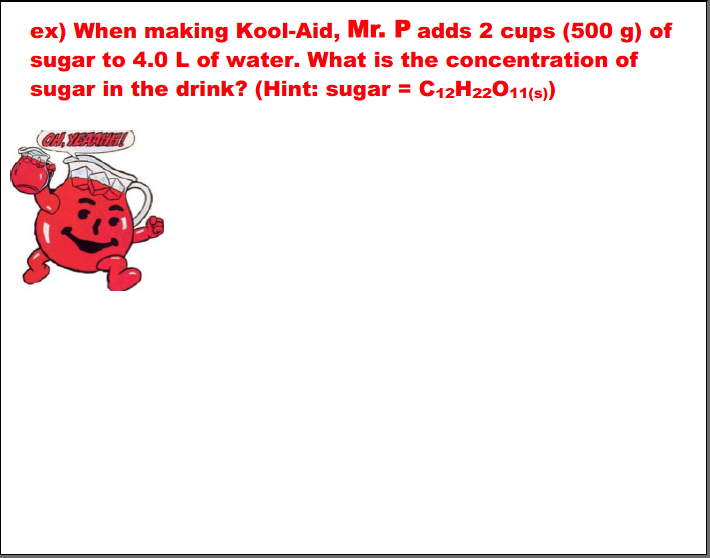 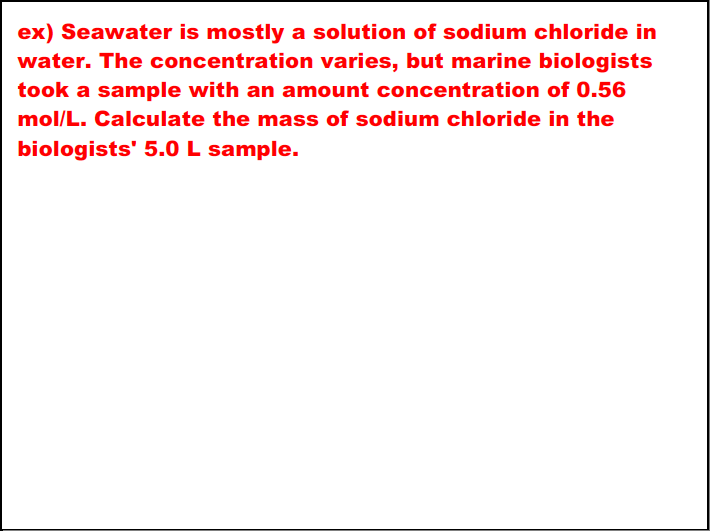